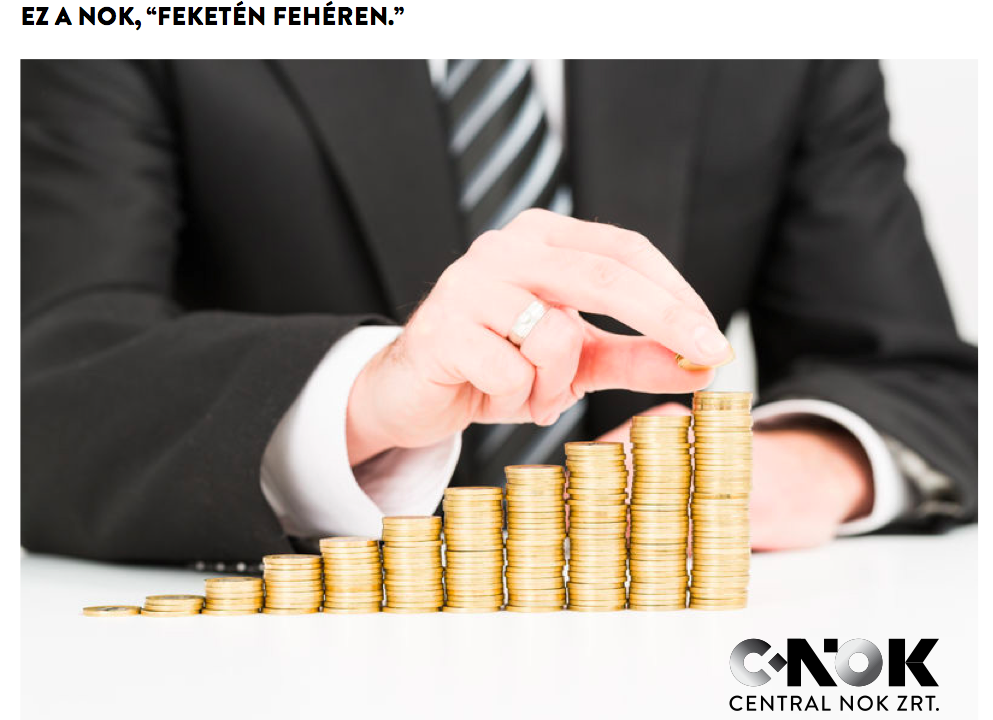 Mi a NOK?
Rögzített futamidejű (120 vagy 180 hónap)
Rögzített havi részletű
Új építésű ingatlan vásárlárlásra fordítható
Államilag támogatott
Kamatmentes
Közösségi formában működő
Magyar Nemzeti Bank által felügyelt
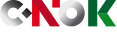 A CNOK üzleti ajánlata
Új építésű ingatlan vásárlásra
Az elérhető legolcsóbb megoldás
Közösségi forma
Rugalmas befizetési lehetőség
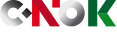 Ingatlanvásárláshoz felhasználható
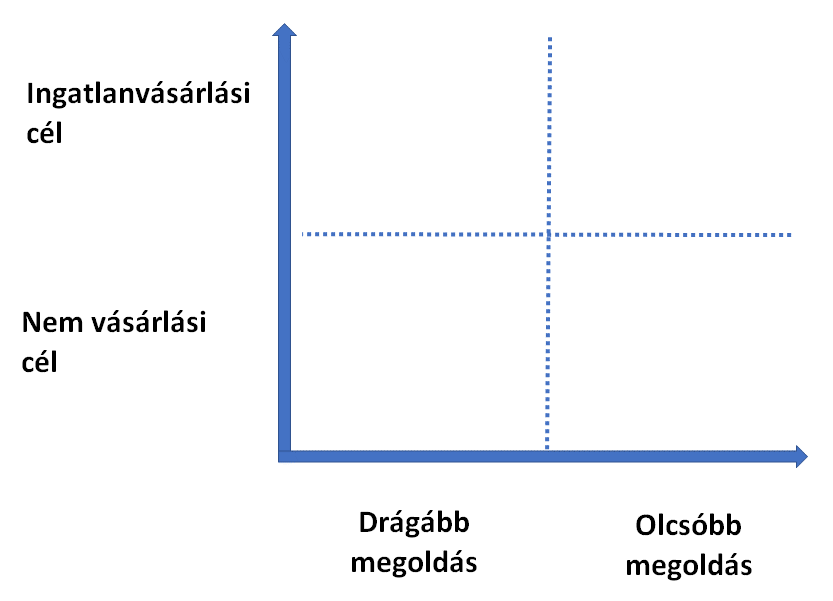 Ingatlanvásárláshoz felhasználható
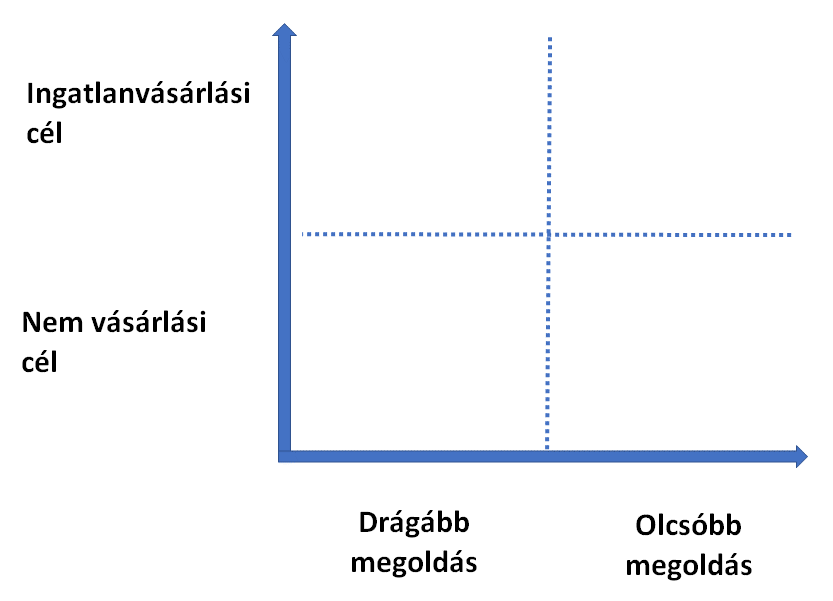 Lakáshitel
Ingatlanvásárláshoz felhasználható
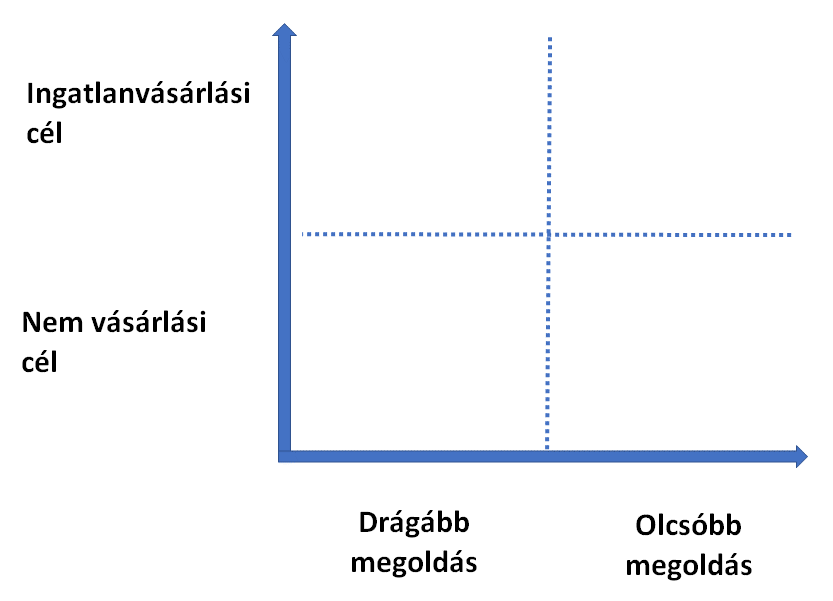 Lakáshitel
Személyi kölcsön
Ingatlanvásárláshoz felhasználható
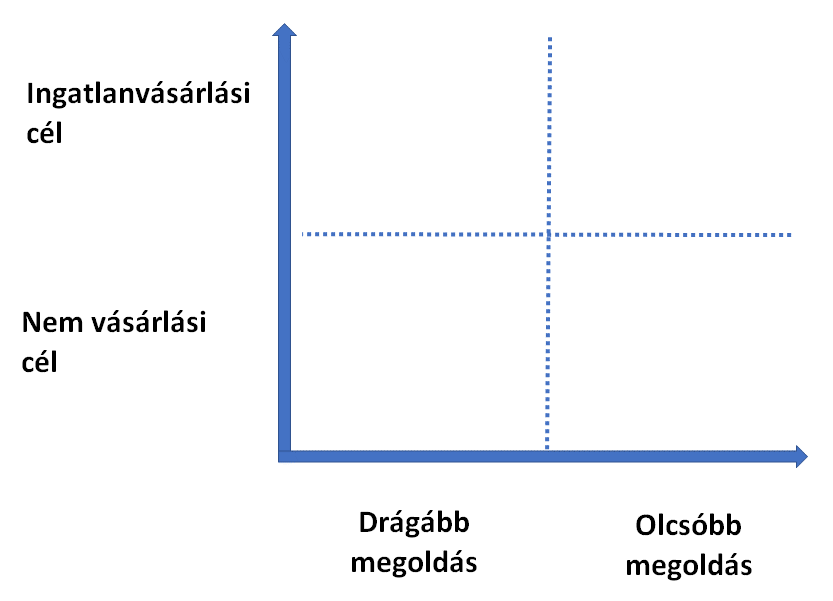 Lakáshitel
Személyi kölcsön
Lakástakarék
termék
Ingatlanvásárláshoz felhasználható
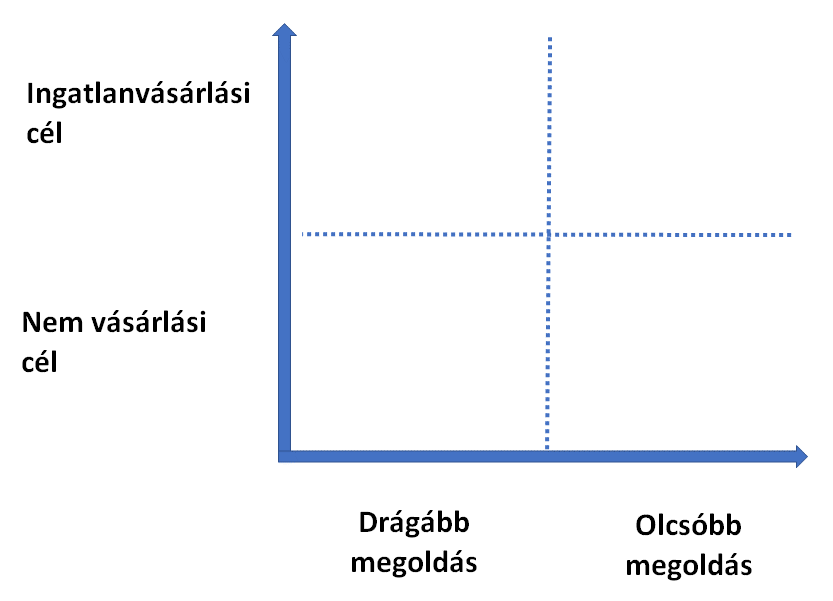 Lakáshitel
CNOK termék
Egyéni megtakarítás
Személyi kölcsön
Lakástakarék
termék
A CNOK termék havi költségei
Havi alaprészlet 	szerződéses érték / futamidő 
Szervezési díj	milliónként 1.000 Ft, maximum havi 20.000 Ft
Hitelfedezeti életbiztosítás díja	milliónként 200 Ft
Vagyonbiztosítás díja (ingatlanvásárlás után)

Sikeres előtakarékossági licit esetén 50%-os szervezési díj kedvezmény
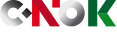 Egyszeri költségek
Regisztrációs díj 	szerződéses érték 1%-a
Ingatlanvásárláskori költségek	adásvételi szerződés, közjegyzői díj, földhivatalai 	díj, ingatlanvásárlás illetékköltsége
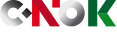 19,5 millió forint kamat és más költségek nélkül
19.500.000 / 120 (10év) = 162.500 Ft

19.500.000 / 180 (15év) = 108.333 Ft
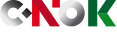 Fix kamatozású hiteltermékek
UniCredit Stabil Kamat lakáshitel 		167.656 Ft
CIB Végig Fix Lakáskölcsön 			159.807 Ft
CIB Végig Fix Lakáskölcsön 			165.110 Ft
UniCredit Stabil Kamat lakáshitel 		175.717 Ft
OTP Fix20 Lakáshitel 				195.709 Ft
Egymással versengő hitelintézetek 19,5 millió forint, 15 éves fix kamatozású termékei. Az adatok forrása: www.bankracio.hu; letöltés dátuma: 2017.06.19.

Az ajánlatok átlaga: 172.800 Ft
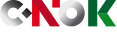 A CNOK havi részlete
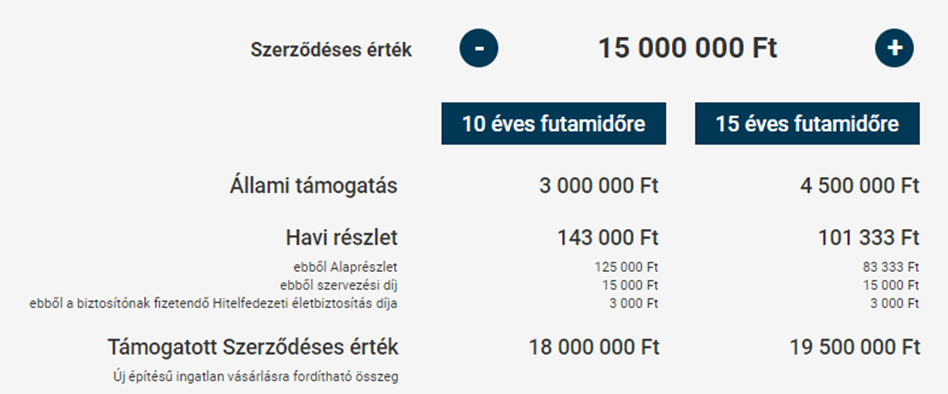 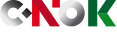 Közösségi forma
Ha egy lakás 10 millió forintba kerül,
És egy ember, 1 év alatt, 1 millió forintot tud megtakarítani
 Akkor egyéni takarékoskodással pontosan 10 év múlva jut ingatlanhoz
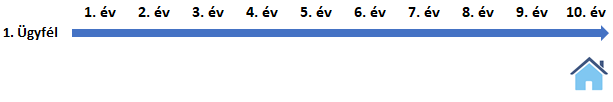 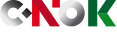 Közösségi forma
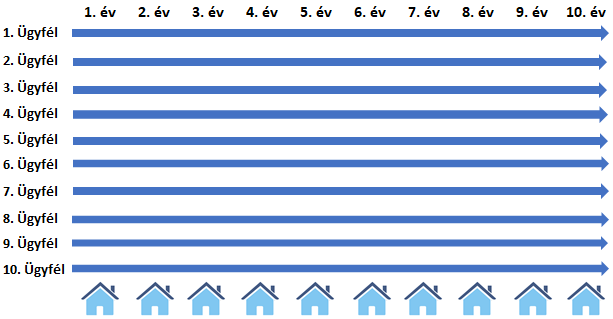 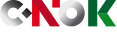 A Közösség
Egyedi bankszámlával (K&H Bank) rendelkezik
Az alaprészletek csak a tagoknak kerülhetnek kifizetésre
120 vagy 180 hónapos futamidőre jön létre 
Negyedévente a közösség vagyona felosztásra kerül a jogosultságot szerzett tagok között
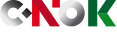 Kiválasztás
3 havonta
Sorsolásal vagy Előtakarékossági licittel
Minden tag kiválasztható, aki
Befizette a 20%-ot
Nincs hátraléka
Még nem került kiválasztásra
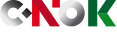 Előtakarékosság
A havi részlet állandó összegű
120 hónapos terméknél 120 darab befizetése
180 hónapos terméknél 180 darab befizetése
Lehetőségek
Rendkívüli előtakarékosság – 40%
Előtakarékossági licit – 60%
Végtörlesztés
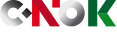 A CNOK üzleti ajánlata
Új építésű ingatlan vásárlásra
Az elérhető legolcsóbb megoldás
Közösségi forma
Rugalmas befizetési lehetőség
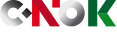 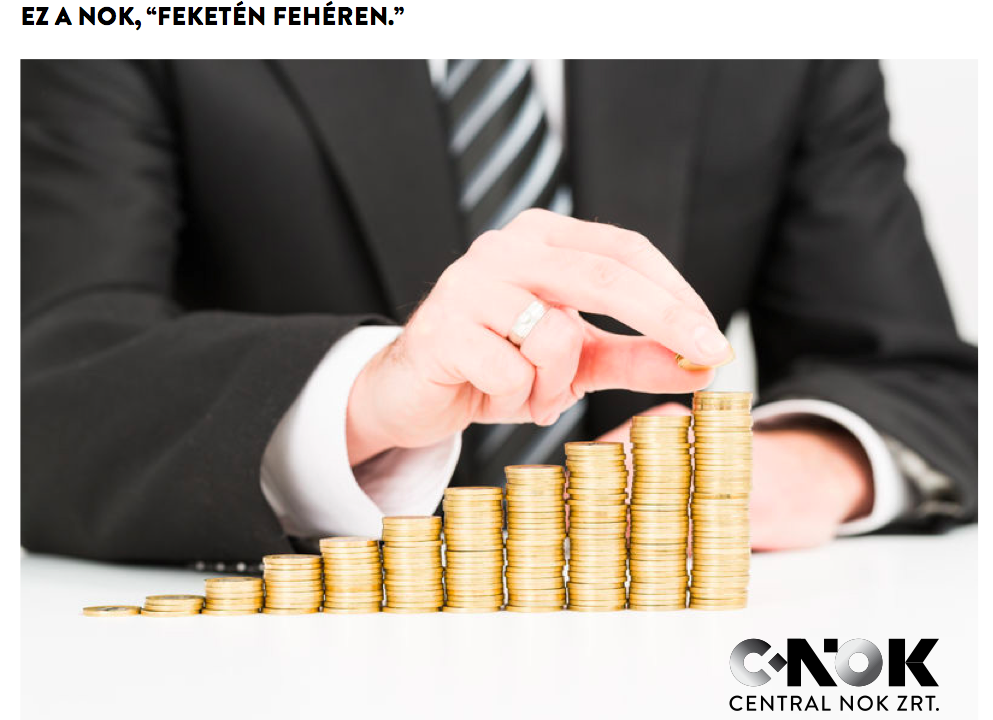 A NOK „feketén fehéren”
Ki lehet Tag?
Hogyan?
Mire?
Mennyit?
Jogosultság?
Vásárlás?
Zárás?
1. Ki lehet Tag?
2. Hogyan lehet Tag? 
3. Mire lehet felhasználni? 
4. Mennyit kell fizetni? 
5. Hogyan kap a Tag jogosultságot?
6. Hogyan lehet új építésű ingatlant venni?
7. Hogyan zárul a konstrukció?
22
A NOK „feketén fehéren”
Ki lehet Tag?
Hogyan?
Mire?
Mennyit?
Jogosultság?
Vásárlás?
Zárás?
Ki lehet Tag?
18 – 60 év közötti
  Magyar állampolgár
  Lakcímkártya + Adókártya
  1 ember – 1 NOK szerződés
23
A NOK „feketén fehéren”
Hogyan ?
Ki?
Hogyan?
Mire?
Mennyit?
Jogosultság?
Vásárlás?
Zárás?
Előzetes Megállapodás megkötése 
Biztosítás, Fizetőképesség, Regisztrációs díj befizetése
A Szervező Közösségeket alakít (120 vagy 180 hónap)
A Magyar Nemzeti Bank nyilvántartásba veszi a Közösséget
Tagsági szerződés
Havi részlet befizetések
24
A NOK „feketén fehéren”
Ki?
Hogyan?
Mire?
Mire ?
Mennyit?
Jogosultság?
Vásárlás?
Zárás?
Új építésű ingatlan
Használatbavételi engedéllyel rendelkezik 
Az építkezést gazdálkodó szervezet végzi
A vevő természetes személy
A vásárló a legelső tulajdonos
Tetőtér, emelet ráépítés
Legalább két új önálló albetétként nyilvántartott lakóingatlan jön létre
Külön bejárattal rendelkeznek
Lépcsőházból, vagy szabadlépcsőn megközelíthetőek
25
A NOK „feketén fehéren”
Ki?
Hogyan?
Mire?
Mennyit?
Mennyit ?
Jogosultság?
Vásárlás?
Zárás?
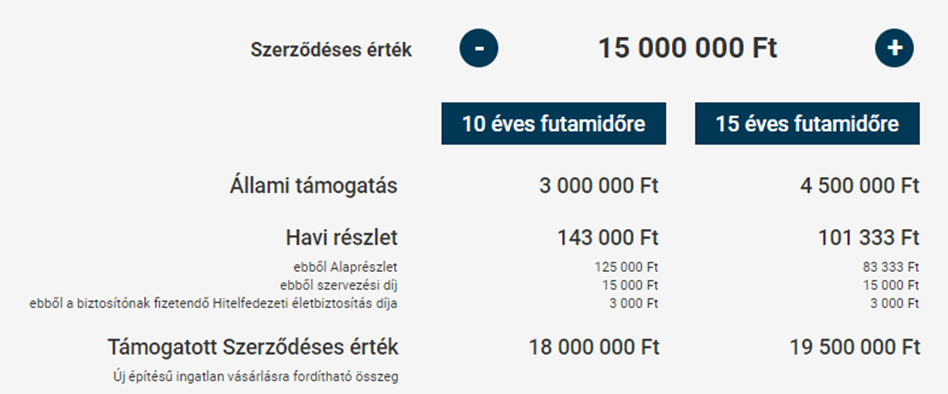 26
A NOK „feketén fehéren”
Ki?
Hogyan?
Mire?
Mennyit?
Jogosultság?
Jogosultság ?
Vásárlás?
Zárás?
A Kiválasztás
Negyedévente
Esélyegyenlőség
Közjegyző jelenlétében 
Sorsolással vagy előtakarékossági licittel
A Közösség vagyona felosztásra kerül a jogosultságot szerzett tagok között 
A Közösség bármelyik tagja kiválasztható, ha
A Tag még nem lett kiválasztva
A Tagnak nincs hátraléka
A Tag 20%-ra feltöltött
27
A NOK „feketén fehéren”
Ki?
Hogyan?
Mire?
Mennyit?
Jogosultság?
Jogosultság ?
Vásárlás?
Zárás?
Sorsolás 
 A negyedévente megtartott kiválasztáson mindig lesz sorsolás
 Nyilvános esemény, a Tagok jelenlétében
 Minden Tag egyenlő eséllyel vesz részt
 Közjegyző hitelesíti 
 A Tag távolléte esetén is kisorsolásra kerülhet
28
A NOK „feketén fehéren”
Ki?
Hogyan?
Mire?
Mennyit?
Jogosultság?
Jogosultság ?
Vásárlás?
Zárás?
Előtakarékossági licit 
 A hátralévő futamidő maximum 60%-ával lehet licitálni
 Hónapszámmal kell licitálni! 
 Az a licit nyer, amelyik %-ban a legmagasabb
 Csak akkor kell befizetni 8 napon belül, ha a licit nyer
Természetesen a futamidő pontosan annyival lesz rövidebb, mint amennyi a nyertes licit befizetés!
29
A NOK „feketén fehéren”
Ki?
Hogyan?
Mire?
Mennyit?
Jogosultság?
Jogosultság ?
Vásárlás?
Zárás?
NOK Tartalékalap
  OBA és BEVA védelem nem terjed ki a NOK befizetésekre
  Speciális NOK tartalék, dedikáltan csak a NOK tevékenységre
  Megelőlegezett kifizetések állományának 3%-a
  Elkülönített letéti számlán kell tartani
  MNB felé folyamatosan jelenteni 
  Nemteljesítő  Tagok hiányzó befizetéseit pótolja
30
A NOK „feketén fehéren”
Vásárlás ?
Ki?
Hogyan?
Mire?
Mennyit?
Jogosultság?
Vásárlás?
Zárás?
Ingatlan vásárlás 
A jogosultságszerzéstől számított 1 éven belül ingatlan megjelölése
Megismételt fizetőképességi vizsgálat 
Értékbecslés
Szerződések, dokumentumok elkészítése
Értékkülönbözet kezelése
Vagyonbiztosítási szerződés elkészítése
A Magyar Államkincstár utalja az állami támogatást
A Central NOK utal az eladónak
31
A NOK „feketén fehéren”
Ki?
Hogyan?
Mire?
Mennyit?
Jogosultság?
Vásárlás?
Zárás ?
Zárás?
A Tag oldaláról
A 120. vagy a 180. havi részlet kifizetése
A Szervező leveszi a jelzálogjogot

A Közösség oldaláról
Ha minden rendben fizető Tag ingatlant vett
A Közösség megszűnési eljárásának lefolytatása
32
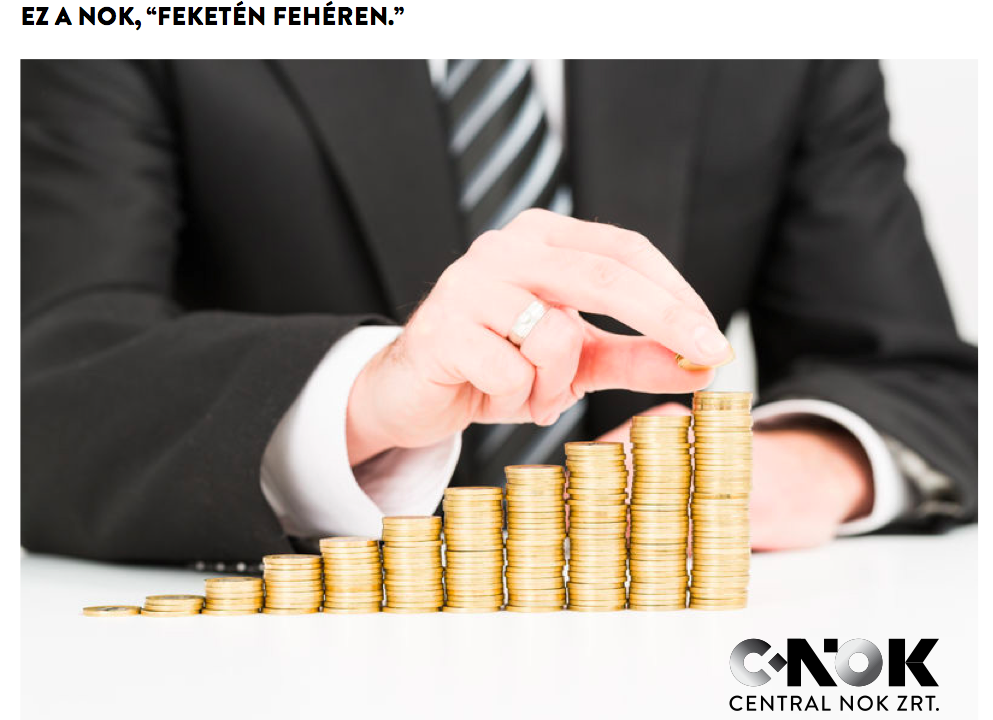 Nyomtatványok
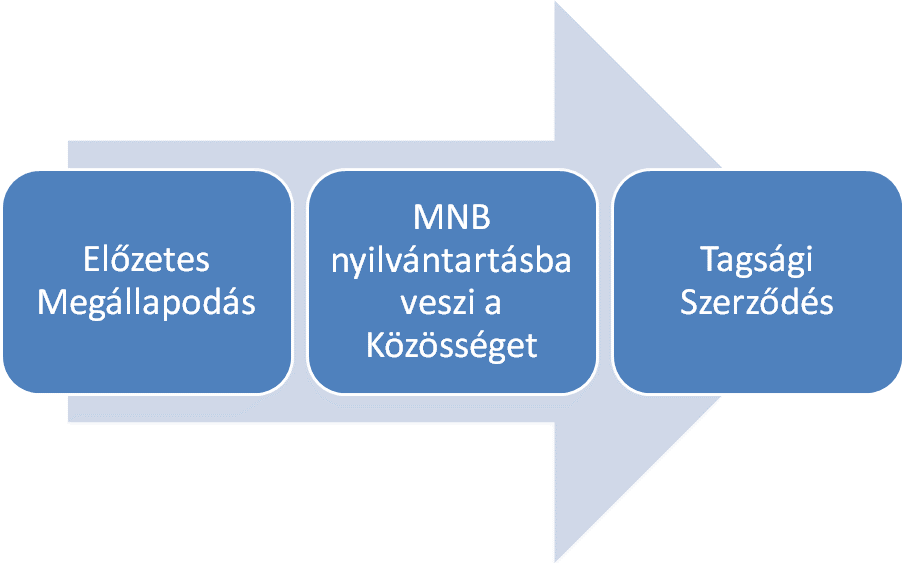 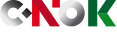 Előzetes megállapodás
Előzetes megállapodás
Biztosítási nyilatkozat 
Azonosítási adatlap
Működési és részvételi szabályzat
Regisztrációs díj csekk vagy átutalási bizonylat fénymásolata
Ügyfél azonosító iratai fénymásolva, ügyfél által láttamozva, aláírva
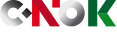 Előzetes megállapodás
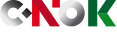 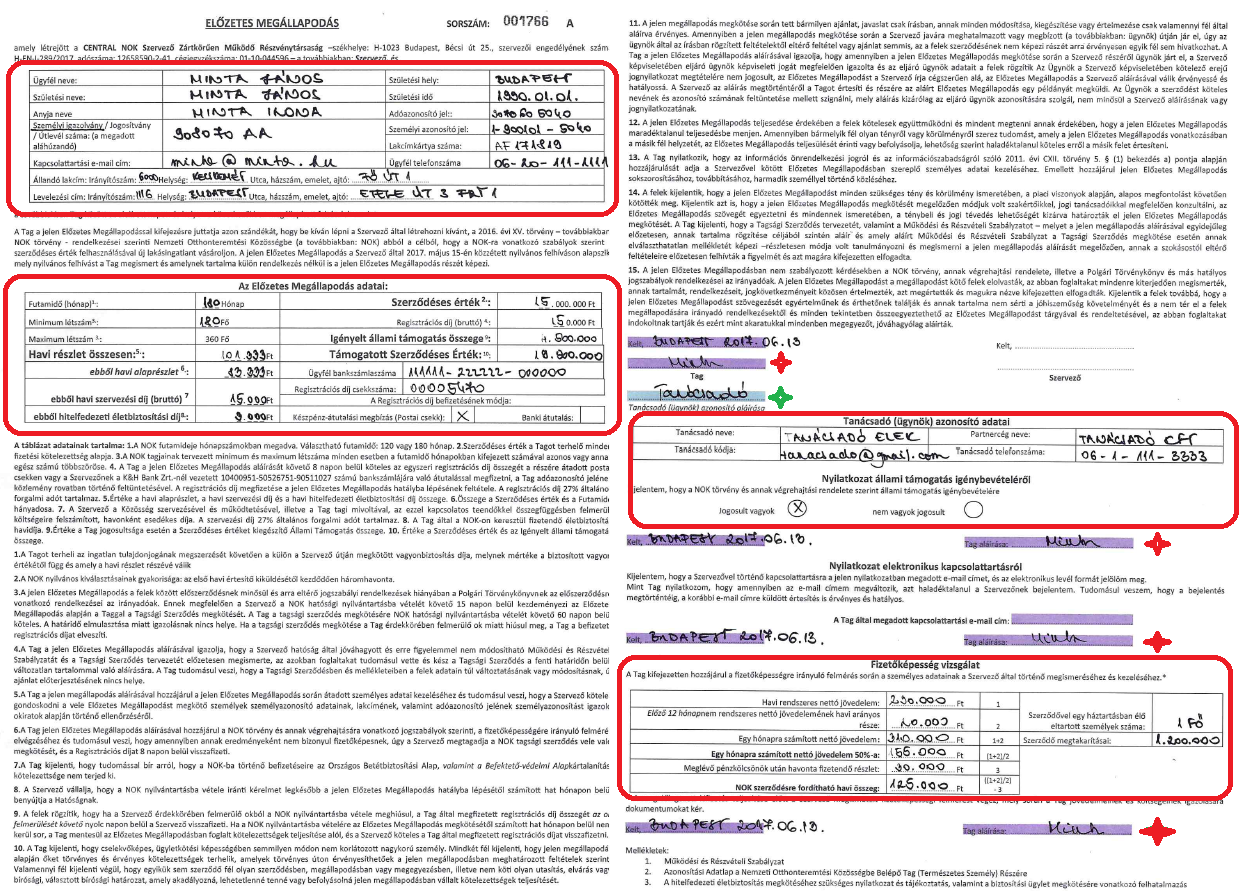 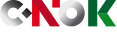 Biztosítási nyilatkozat
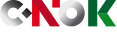 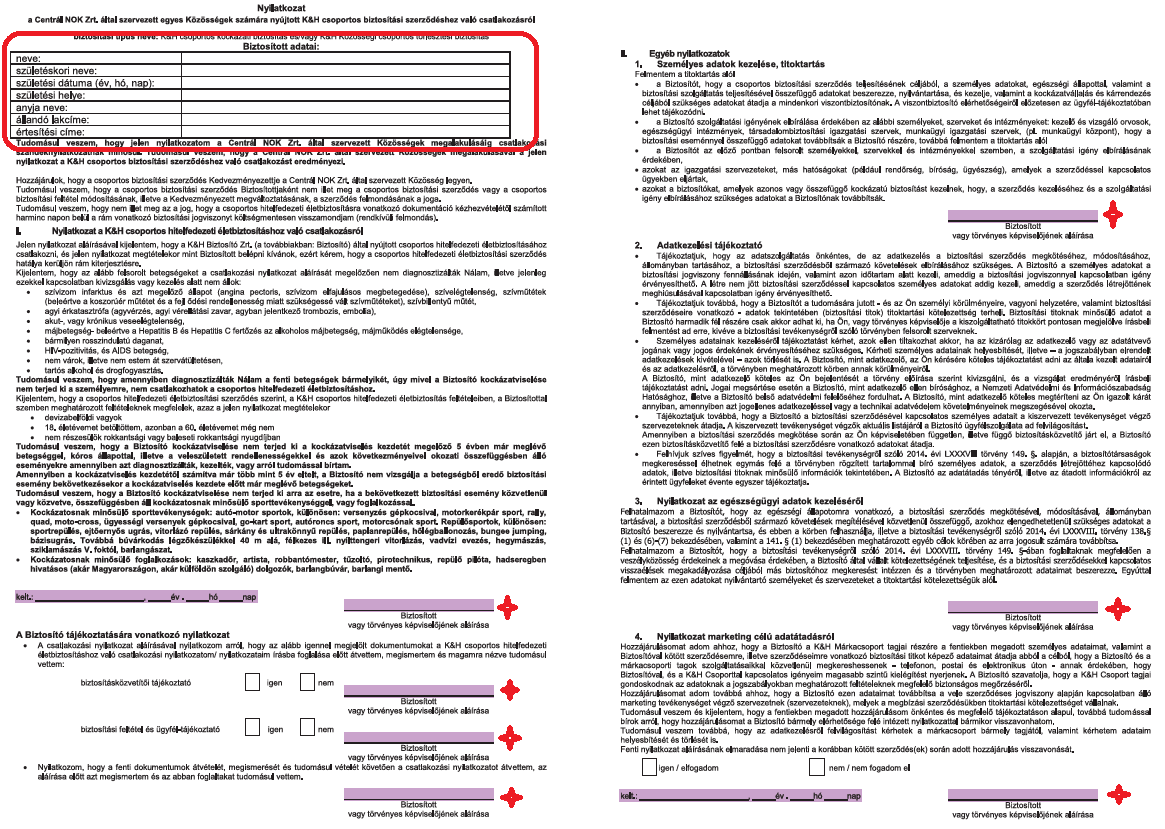 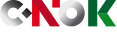 Azonosítási adatlap
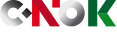 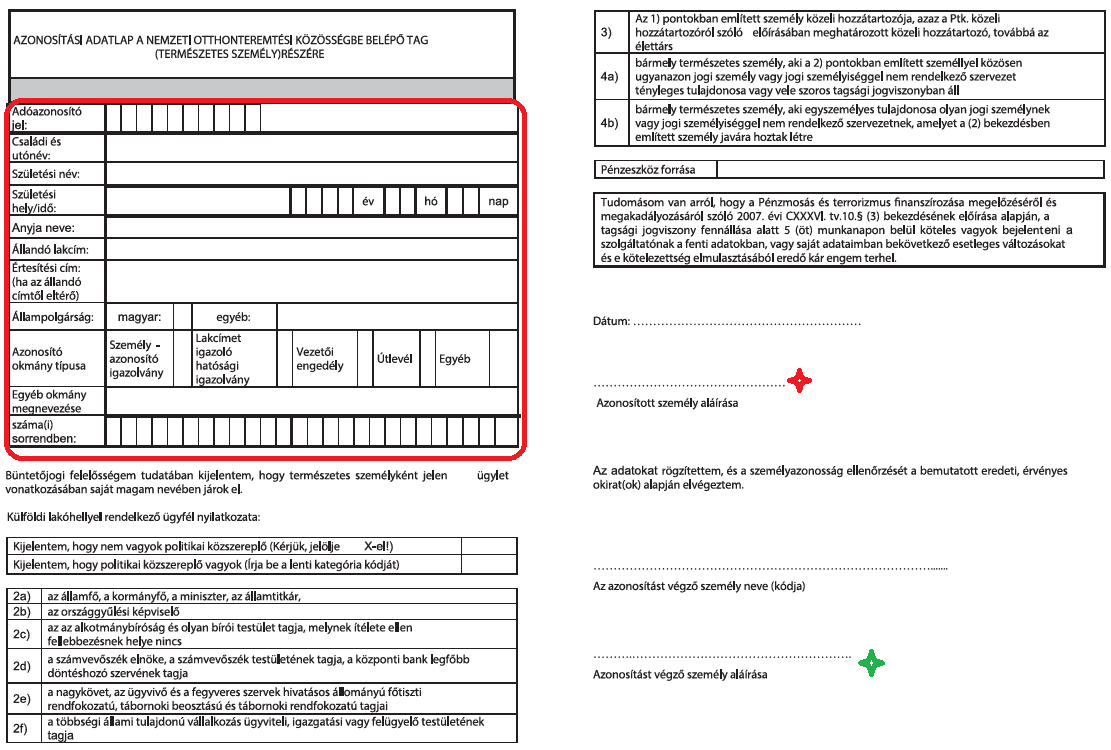 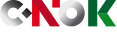 Mire kell figyelni?
Hitelfedezeti életbiztosítás köthető legyen az ügyféllel
Regisztrációs díj 8 napon belül érkezzen be
Az ügyfél legyen fizetőképes
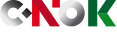 Fizetőképesség
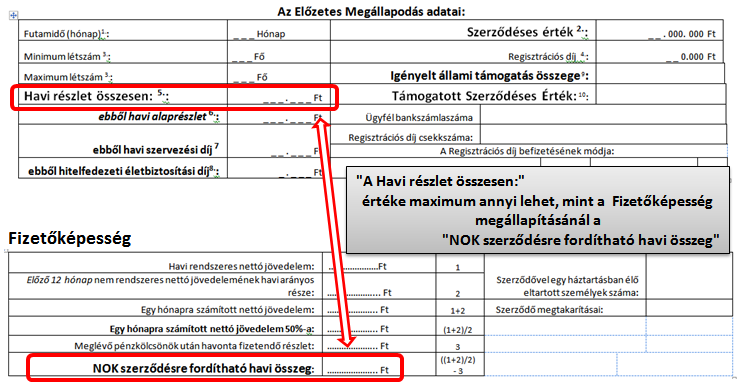 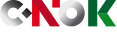 Central NOK ügyviteli rendszer
Előzetes megállapodás rögzítése
Adószám ellenőrzése
Fizetőképesség ellenőrzése
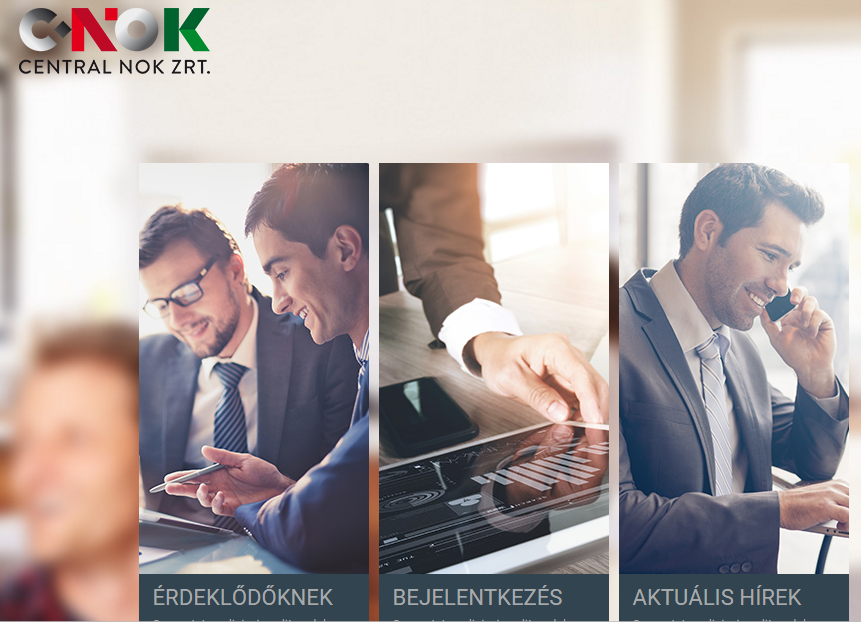 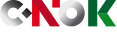 Nyomtatványok
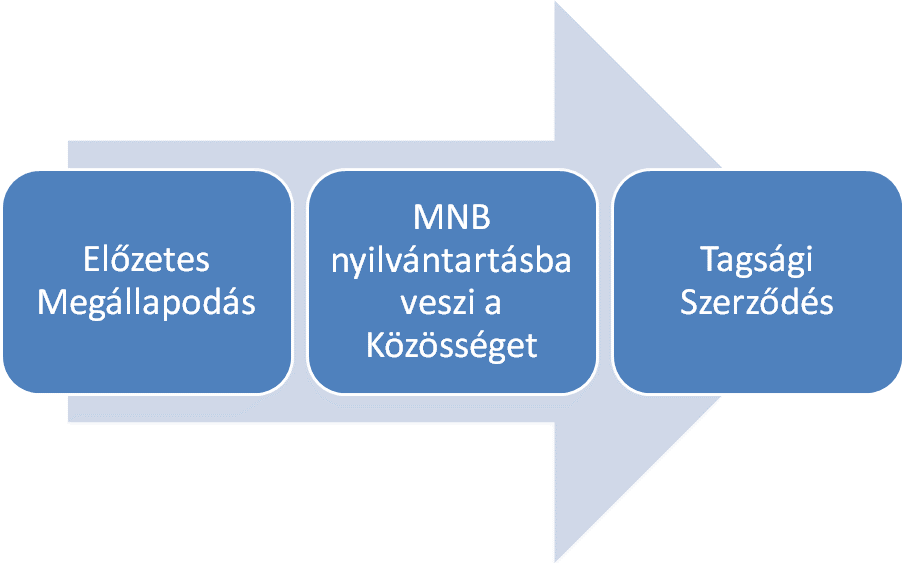 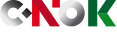 Tagsági szerződés
A Magyar Nemzeti Bank nyilvántartásba vétele után
A Central NOK elkészíti
Az ügyfélnek ismételten alá kell írnia

	14 nap leadási határidő!
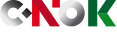 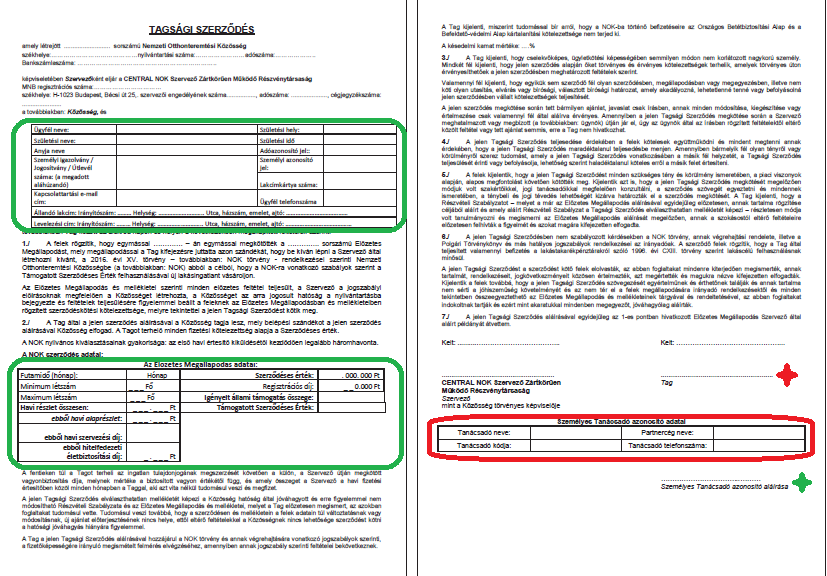 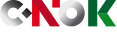 Köszönöm a figyelmet!
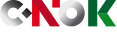